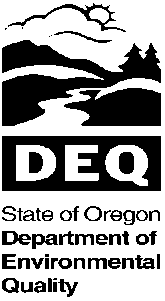 Implementation-Ready TMDLs in Oregon 

July 15th Non-NPDES Meeting
1
Presented by Gene Foster
Implementation-Ready TMDLs in Oregon
Issue paper revisions
Implementation-Ready TMDLs – review and introduction 
Agricultural Water Quality Management Area Plans and Rules and TMDLs 
Forest Practices Act and TMDLs
Questions from work group
2
Issue Paper Revisions
Reference to sections of Division 42 added (mostly on pgs 4-5)
Potential approach to address air sources in TMDLs added (pg 6)
Still need
Summary of RWG discussion and views

Any more comments on the issue paper?
3
Implementation Ready TMDLs in Oregon
Will take longer to develop 
Better information to support implementation 
Provide assurance to protect beneficial uses
Local Stakeholders take ownership of the implementation
4
Implementation Ready TMDLsin Oregon
Statutes - designed to encourage coordination amongst state agencies to protect water quality 
Relationships differ between DEQ and its state partners
Asked to share their vision for achieving water quality standards
5